Using ITS 2.0 in XLIFF 1.2
FEISGILTT – June 2013 – LondonYves Savourel – ENLASO Corporation
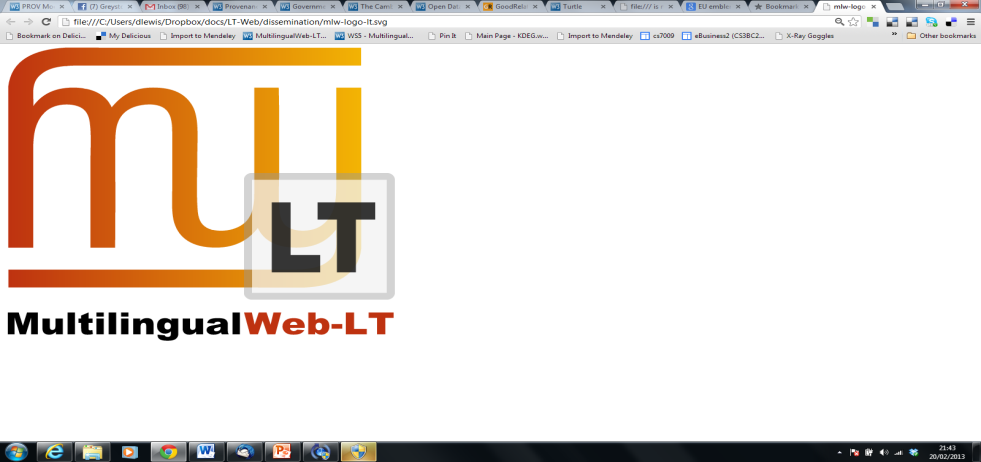 ITS 2.0 in a Few Words
Internationalization Tag Set
Defined by the W3C MultilingualWeb-LT WG
Set of properties (called data categories) describing internationalization and localization-related information in a common way across XML vocabularies and HTML5.
Here is an Example
ITS 1.0 vs 2.0
ITS 1.0: 7 data categories:
Most of them specific to the source document and used to tell what and how to extract it.
ITS 2.0: 19 data categories:
Many of them provide metadata useful during the localization process (not just during extraction)
  Mapping to XLIFF is a requirement.
Different Use Cases
From XML or HTML to XLIFF.
E.g. specify the maximum length of a content.
Adding ITS metadata to XLIFF.
E.g. list quality issues.
Feeding back ITS metadata into the original documents from translated XLIFF.
E.g. localization quality ratings, comments from translators that will be useful next time around, etc.
ITS 2.0 in XLIFF 1.2
Mapping described in ITS IG wiki page:http://www.w3.org/International/its/wiki/XLIFF_1.2_MappingStill being defined/tested
ITS-XLIFF namespace: http://www.w3.org/ns/its-xliff/
Challenges:
ITS processors should be able to process the ITS information in the document without XLIFF knowledge.
Scope of ITS markup is often different from the scope expected in XLIFF.
Examples
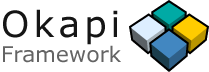 Using Rainbow, one of the tools based on the Okapi Framework, we can create a set of XLIFF documents illustrating the mapping to XLIFF from both XML and HTML5 documents.

	List of examples…  
	Remember: both mapping and implementation are still under development
Questions?
Mapping ITS 2.0 in XLIFF 1.2:http://www.w3.org/International/its/wiki/XLIFF_1.2_Mapping
ITS 2.0:http://www.w3.org/TR/its20/
XLIFF 1.2:http://docs.oasis-open.org/xliff/xliff-core/xliff-core.html